Chào mừng
 quý thầy cô 
về dự giờ
Toán
Kiểm tra bài cũ
Tính
6 x 7 + 34
Toán
Nhân số có hai chữ số với số có một chữ số (không nhớ)
12 x 3 = ?
36
12 + 12 + 12 =
12 x 3 =
36
12
x
* 3 nhân 2 bằng 6, viết 6.
3
* 3 nhân 1 bằng 3, viết 3.
3
6
12 x 3 =
36
LUYỆN TẬP
Bài 1: Tính
24
22
11
33
20
x
x
x
x
x
2
4
5
3
4
Bài 2: Đặt tính rồi tính
a)    32 x 3
       11 x 6
b)    42 x 2
        13 x 3
c)    22 x 4
       10 x 6
Bài 3: Mỗi hộp bút có 12 bút chì màu. Hỏi 4 hộp như thế có bao nhiêu bút chì màu?
Tóm tắt
1 hộp  : 12 bút
4 hộp  : ….bút
Trò chơi
Thế giới động vật
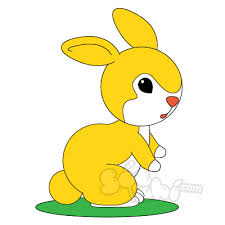 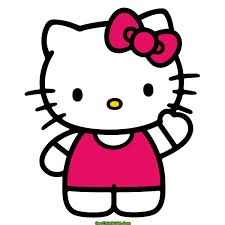 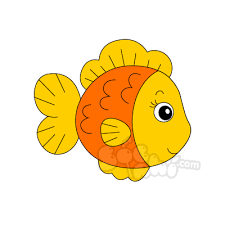 34 x 2 =
68
44
22 x 2 =
55
11 x 5 =
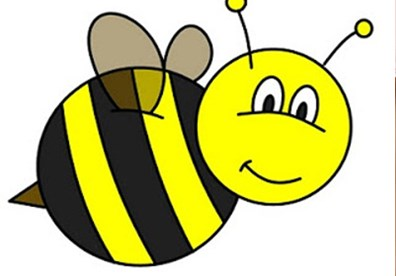 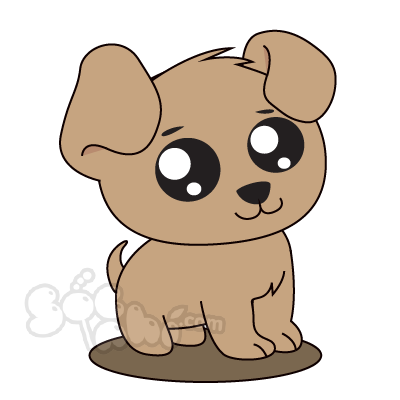 33 x 2 =
66
48
12 x 4 =
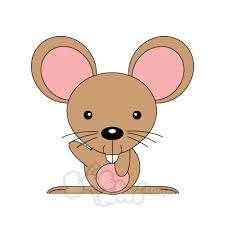 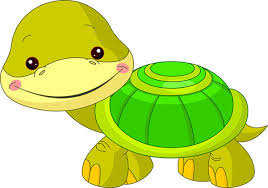 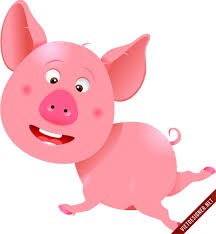 88
44 x 2 =
46
23 x 3 =
10 x 5 =
50
Cảm ơn
 quý thầy cô 
về dự giờ